Mitch Rule
If you don’t know something, admit it, and find someone who does know
Mr. Johnson Rule
Don’t go into retail
Special Ed. Srvs to School Districts
Oklahoma University
Applied the “Mr. Johnson Rule”.
Dr. Martin Brokenleg
Circle of Courage Philosophy
Dr. Allene B. Booth
First Superintendent
Dr. Susan Perez
First Principal
Using the “Mitch Rule”
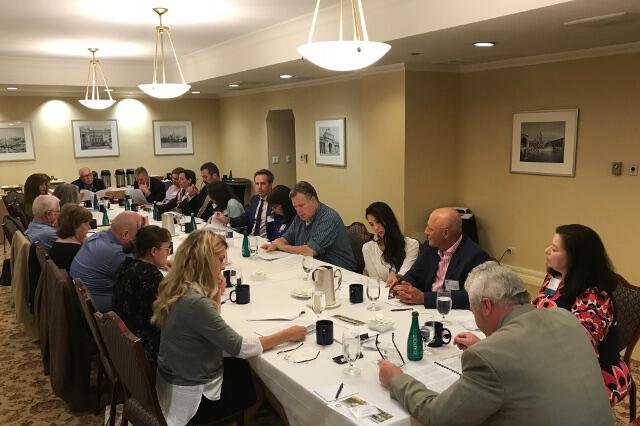 Applied for School Charter to the State Board of Education
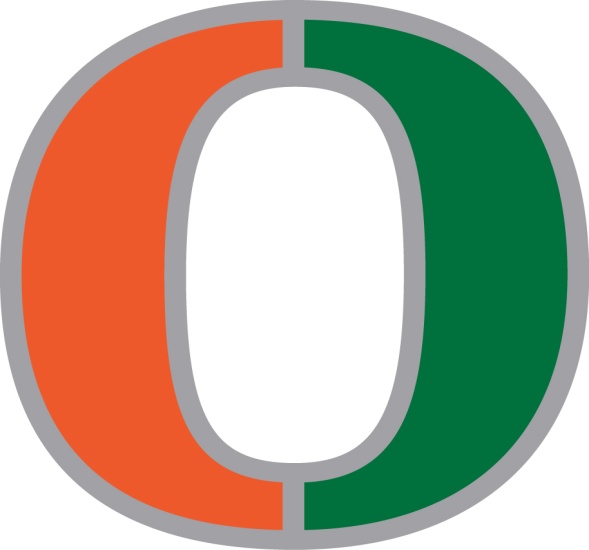 Mission Statement
To create new and innovative school choice opportunities in Central Texas
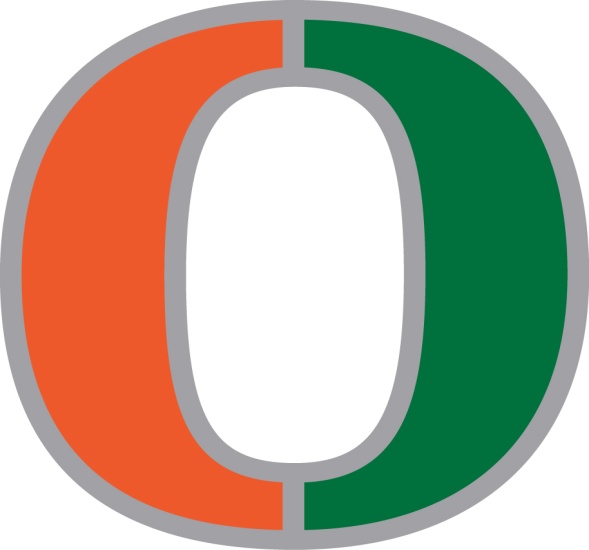 Vision Statement
To be a leader in the school choice movement
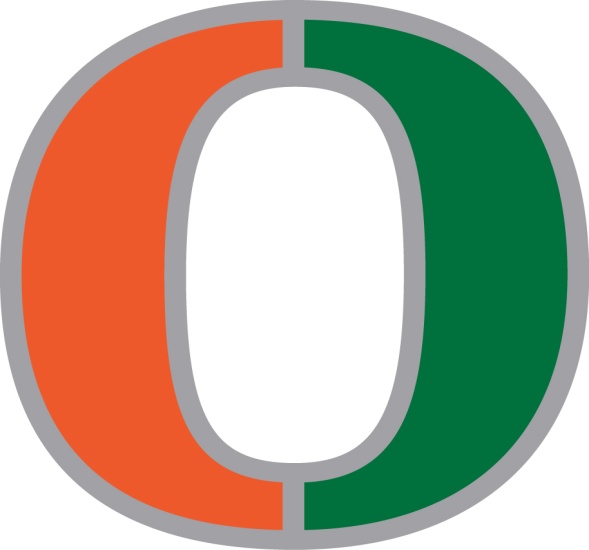 Values
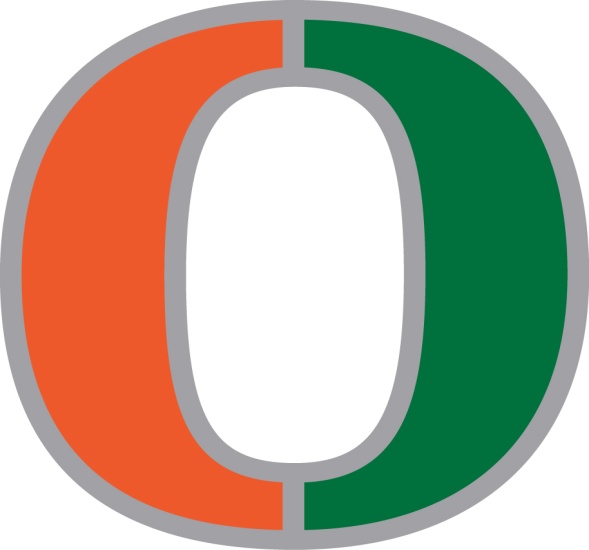 1995 - 2020 Accomplishments
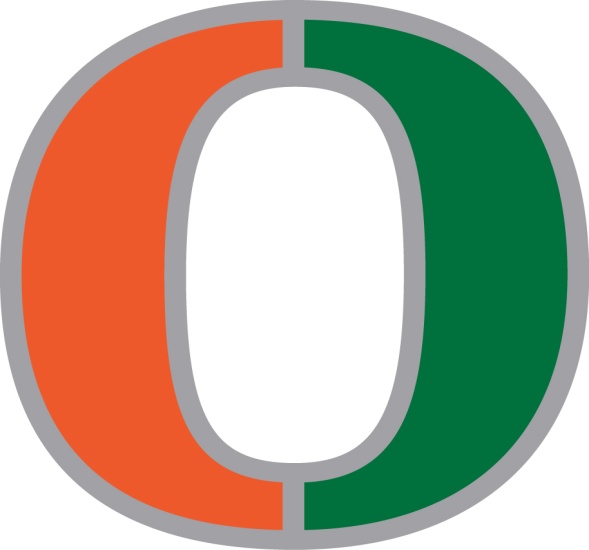 1995 - 2020 Accomplishments
5 campuses
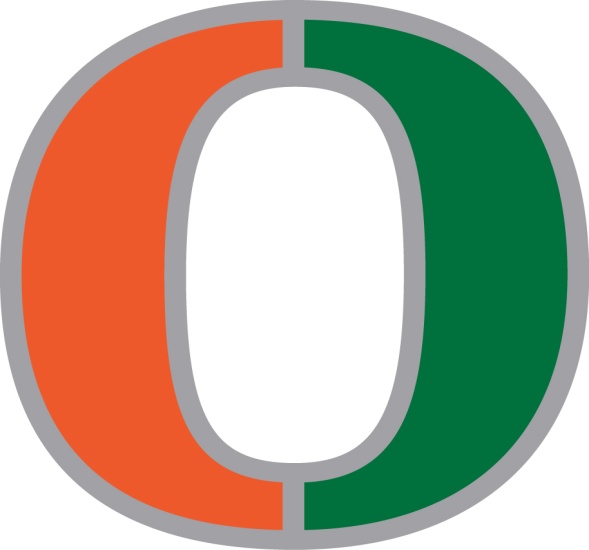 1995 - 2020 Accomplishments
5 campuses2,000 students
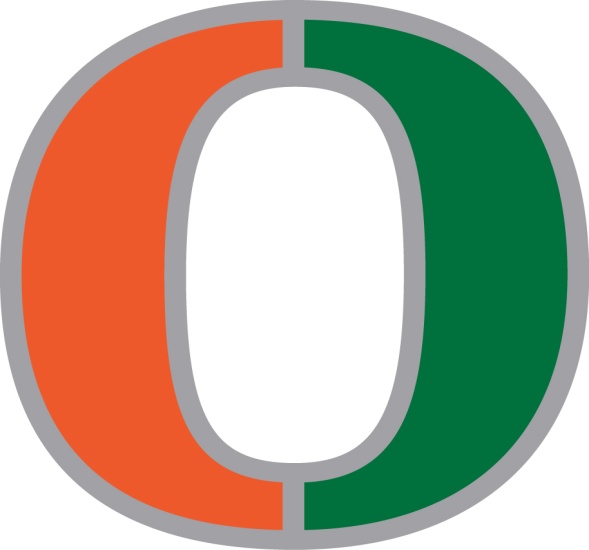 1995 - 2020 Accomplishments
5 campuses2,000 students$20 M budget
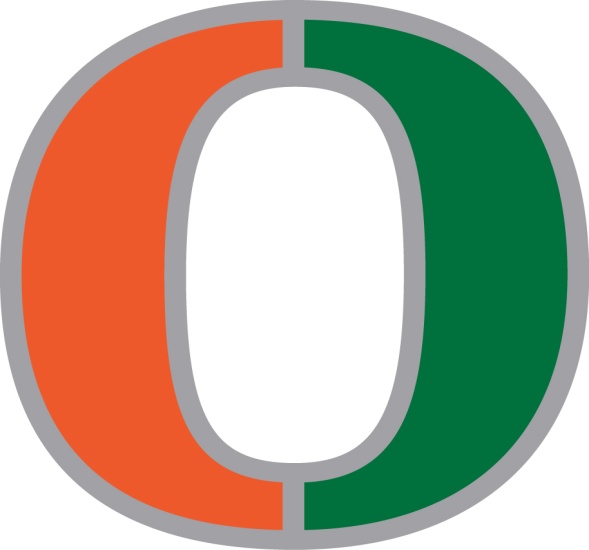 1995 - 2020 Accomplishments
5 campuses2,000 students$20 M budgetOne of the top ranked school districts in Texas
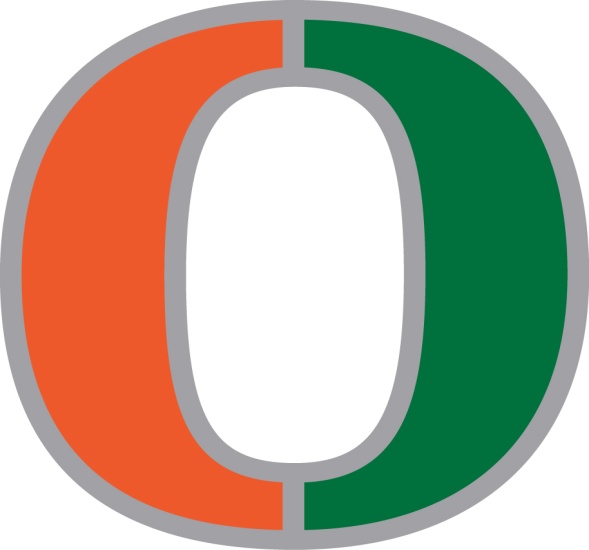 1995 - 2020 Accomplishments
5 campuses2,000 students$20 M budgetOne of the top ranked school districts in TexasOne of the top ranked high schools in Texas
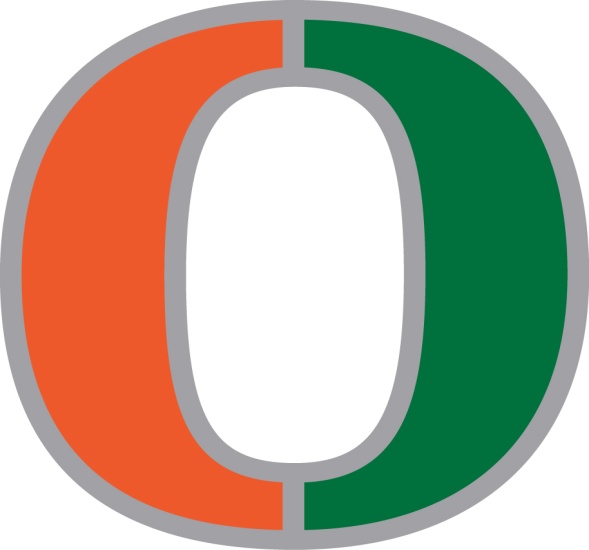 1995 - 2020 Accomplishments
5 campuses2,000 students$20 M budgetOne of the top ranked school districts in TexasOne of the top ranked high schools in Texas“One of the most beautiful campuses in TX”
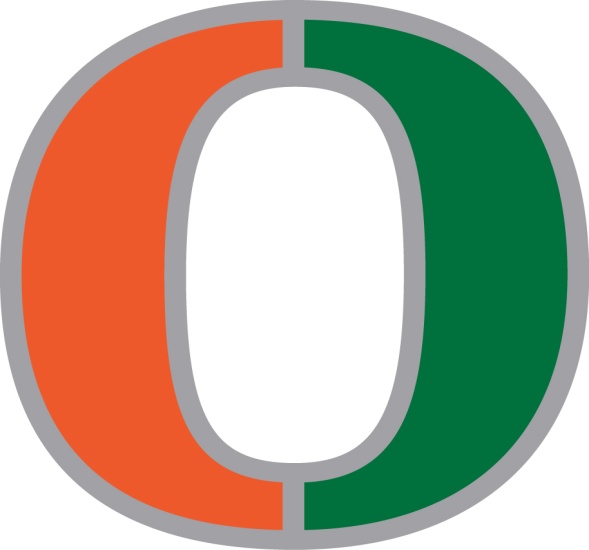 1995 - 2020 Accomplishments
5 campuses2,000 students$20 M budgetOne of the top ranked school districts in TexasOne of the top ranked high schools in Texas“One of the most beautiful campuses in TX”Students who have excelled
Executive Team
Our People
Our Emperor
State of Public Ed at Federal Level
2020 Democratic Party Platform
State of Public Ed in Texas
Public Charter Schools Must Protect Their Gains
State of Public Ed at Orenda
Yikes!!!!!
Tax payers pay us to educate, not indoctrinate
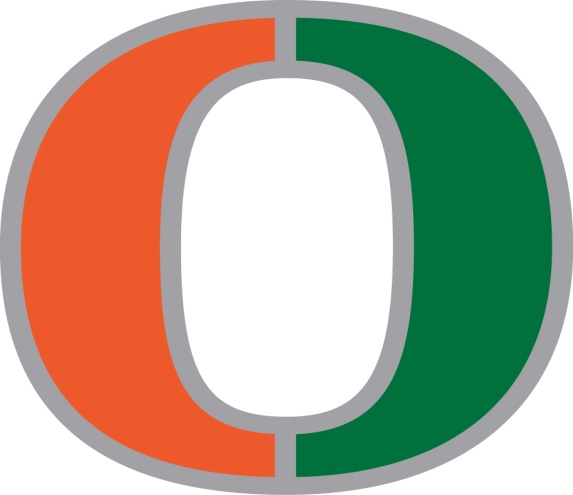 School Year 2019-20 Goals


REVIEW
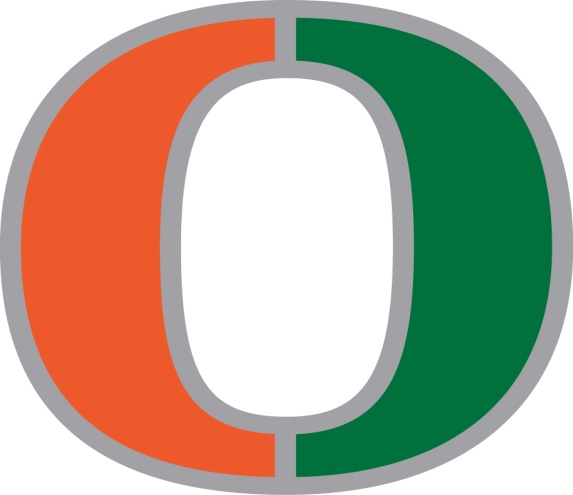 School Year 2019-20 Goals

District Wide Enrollment Reaches 1,900
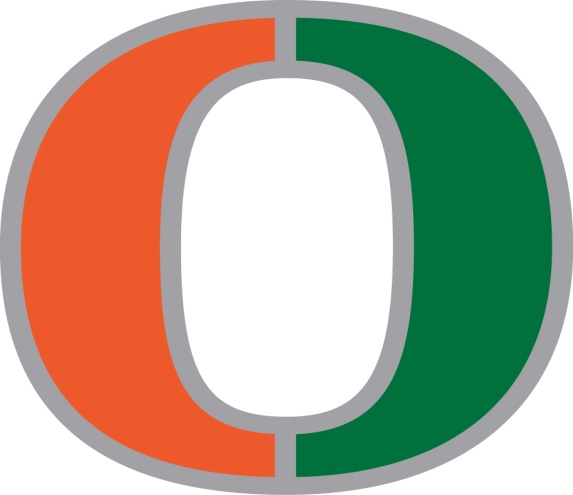 School Year 2019-20 Goals

District Wide Enrollment Reaches 1,900

We had 1,816
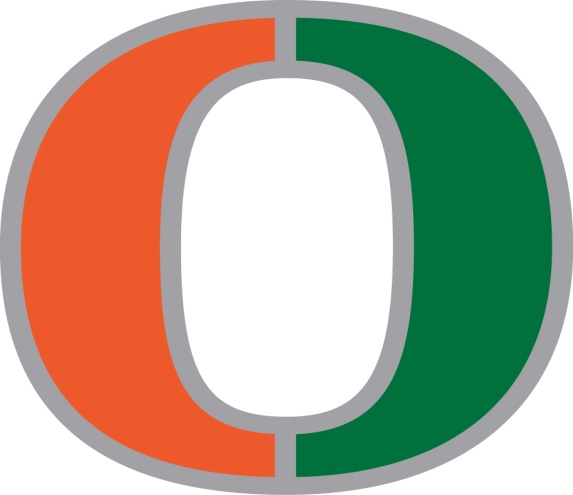 School Year 2019-20 Goals


Raise $600,000 in charitable contributions
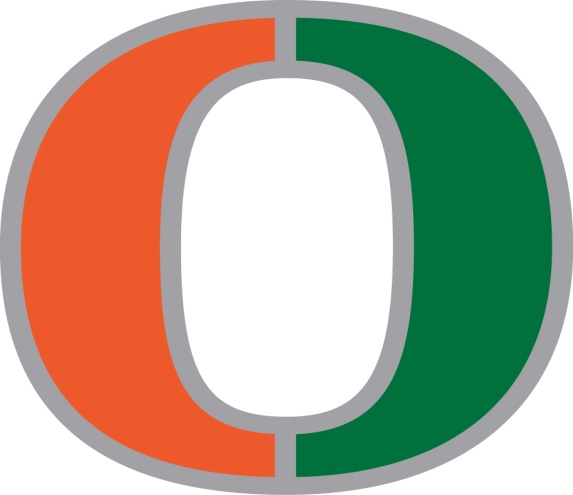 School Year 2019-20 Goals


Raise $600,000 in charitable contributions

	We raised $515,000
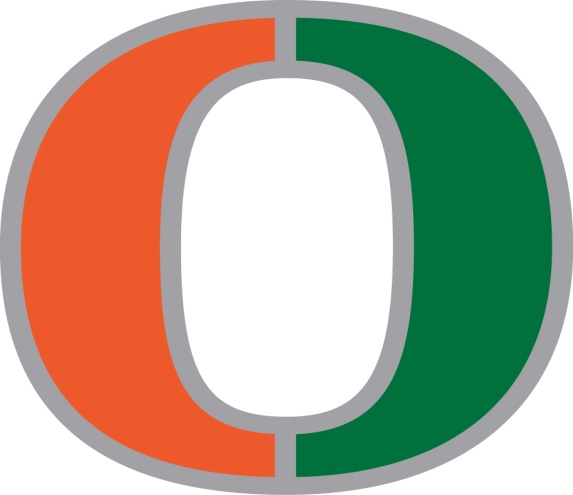 School Year 2019-20 Goals


Implementation of Leadership Succession Plan
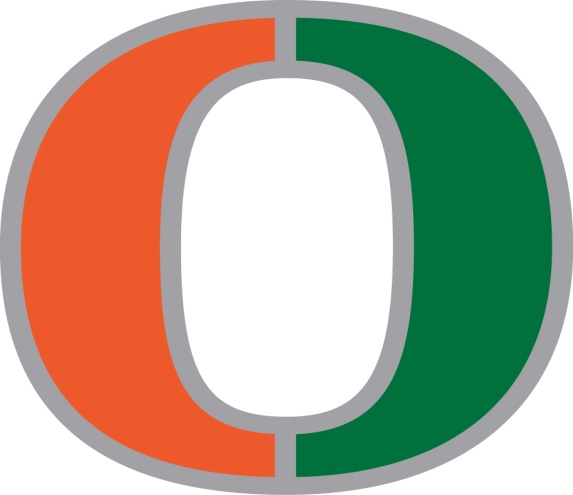 School Year 2019-20 Goals


Implementation of Leadership Succession Plan

	Carla Silber was appointed Superintendent last 	September.  Mr. Rickey appointed to the OE board 	and remains as CEO full-time through 	May, 2022.
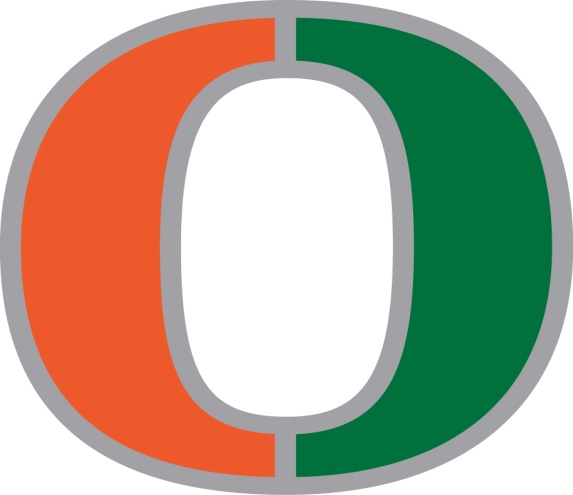 School Year 2019-20 Goals


Successfully implement phase 2 of our distance learning innovation project
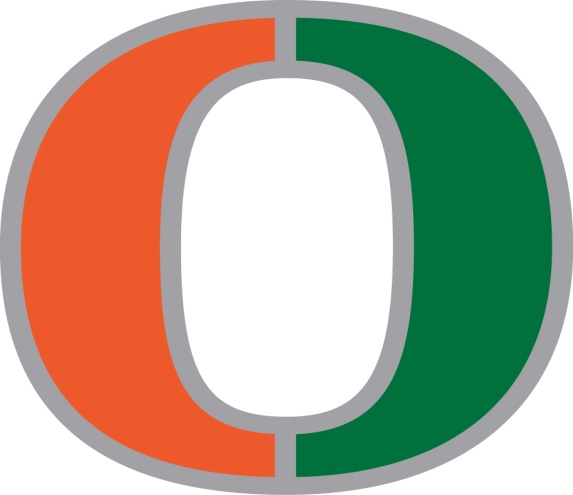 School Year 2019-20 Goals


Successfully implement phase 2 of our distance learning innovation project

	We abandoned the project.  The cost-benefit 	ratios were negative.
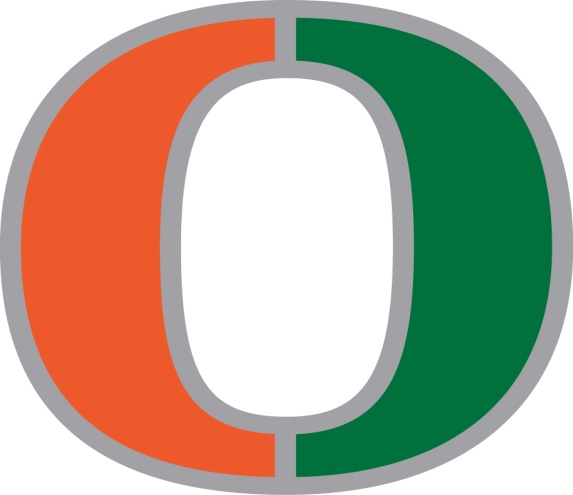 School Year 2019-20 Goals


Complete the written Master Plan & secure funding for the new Gateway south campus
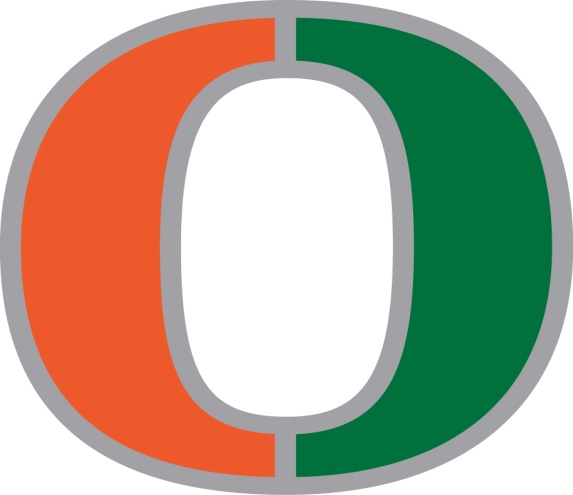 School Year 2019-20 Goals


Complete the written Master Plan & secure funding for the new Gateway south campus 

Pandemic economic fall out changes this plan. 
 
Delay opening this new school until at least 2024.

 Named Gateway School of Arts & Sciences K – 8.
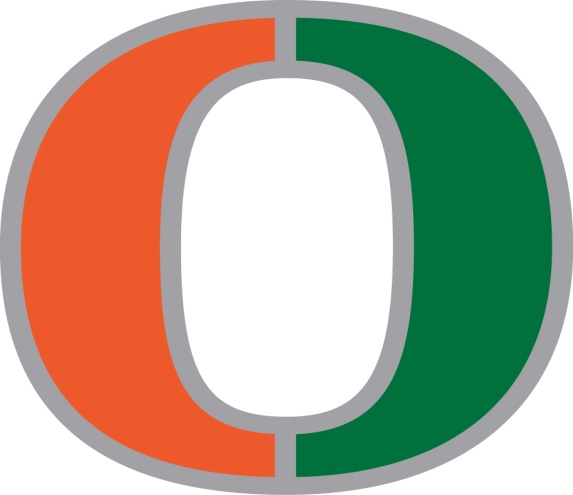 Strategic Plans for 2020-21 & Beyond
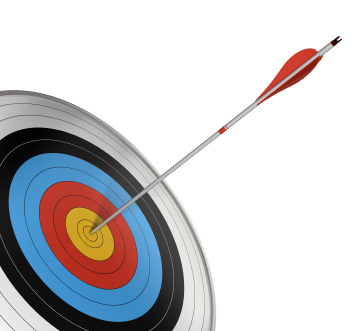 Key Targets
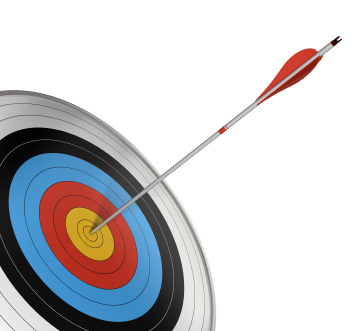 STAAR scores better than nearest ISD public school
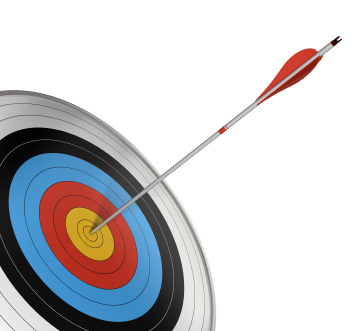 STAAR scores better than nearest ISD public school

Gateway Prep ranked in top 50 in Texas by US News and World Report, top 10 in Austin area
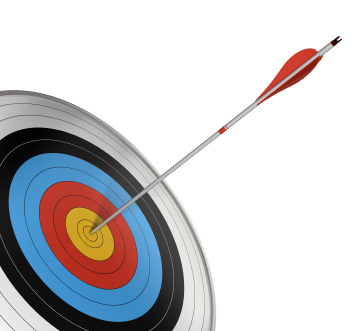 STAAR scores better than nearest ISD public school

Gateway Prep ranked in top 50 in Texas by US News and World Report, top 10 in Austin area

100% of our graduating seniors from our college prep campuses pass at least one AP exam
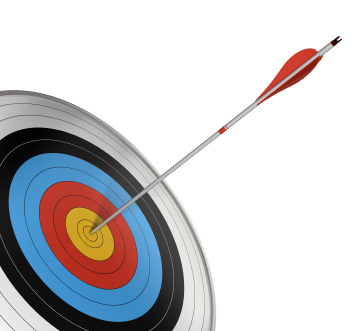 STAAR scores better than nearest ISD public school

Gateway Prep ranked in top 50 in Texas by US News and World Report, top 10 in Austin area

100% of our graduating seniors from our college prep campuses pass at least one AP exam

SAT ave. score of 1200 for all college bound seniors
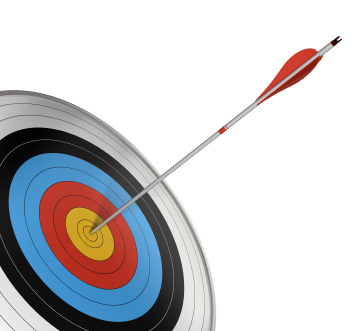 STAAR scores better than nearest ISD public school

Gateway Prep ranked in top 50 in Texas by US News and World Report, top 10 in Austin area

100% of our graduating seniors from our college prep campuses pass at least one AP exam

SAT ave. score of 1200 for all college bound seniors

ACT ave. score of 25 for all college bound seniors
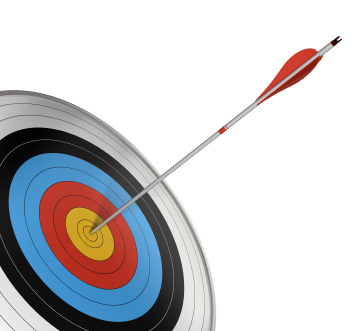 “Superior Achievement” – Financial Integrity Rating      				  System of Texas (“FIRST”)
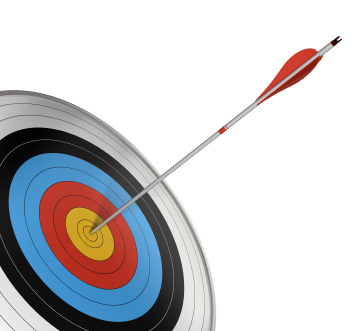 “Superior Achievement” - F.I.R.S.T. rating

BBB + Standard & Poor’s global bond rating
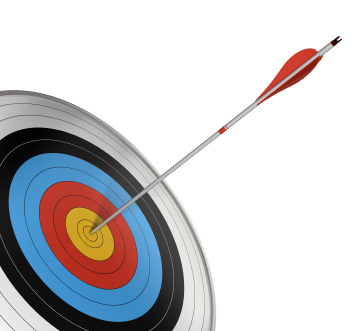 “Superior Achievement” - F.I.R.S.T. rating

BBB + Standard & Poor’s global bond rating

First charter school to win the UIL “Lone Star Cup” or Austin American-Statesman “Breazeale Cup” for athletic achievements
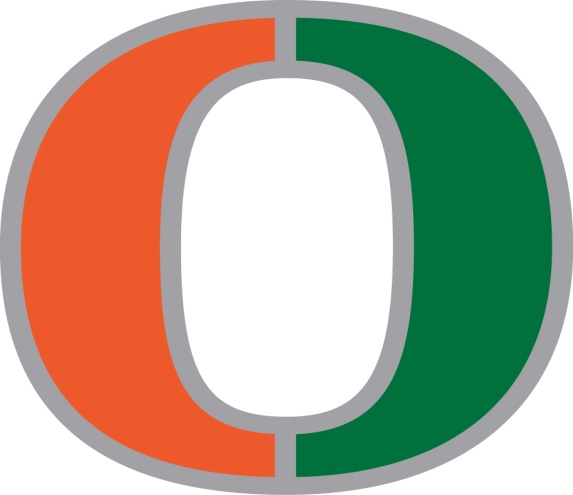 Strategic Plans for 2020 and Beyond
Kingsland School
Nolan Creek School
Grow Enrollment – Improve Scores
New Horizons School
Gateway Tech School
Continue what you are doing
Gateway Prep School
Expand enrollment from wait listgrades 6 – 8
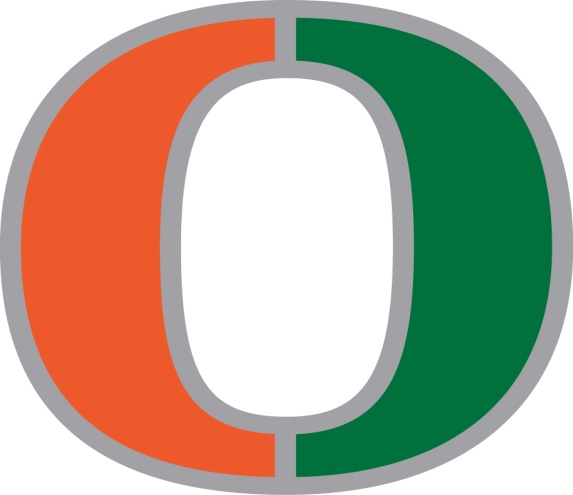 Strategic Plans for 2020 and Beyond

August 2021 > Open Future 9th Grade Center at GCPS (starting w. middle school wait list students)
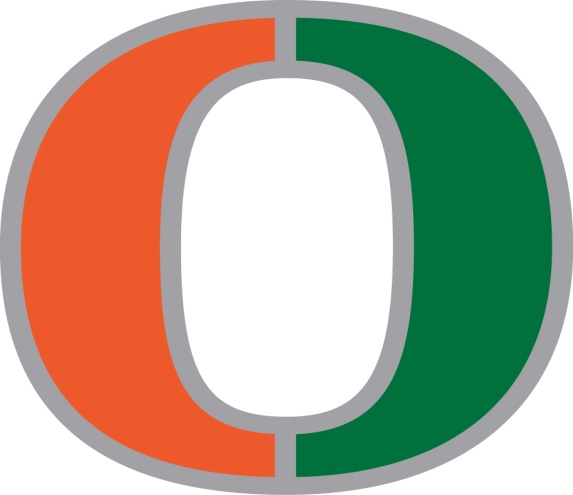 Strategic Plans for 2020 and Beyond

August 2021 > Open Future 9th Grade Center at GCPS (starting w. middle school wait list students)  

March 2023 > Begin construction of the new Gateway School of Arts & Sciences (K-8)
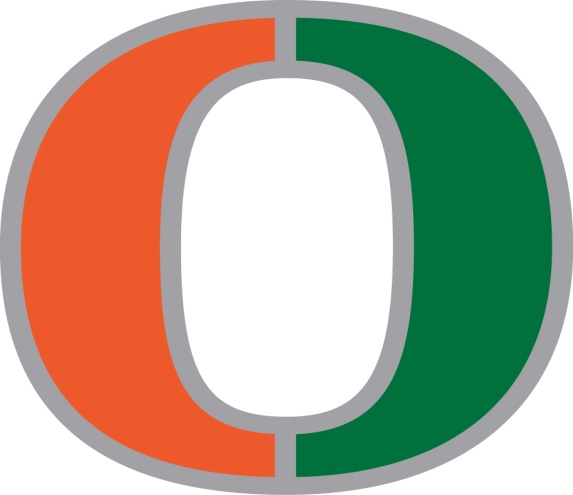 Strategic Plans for 2020 and Beyond

August 2021 > Open Future 9th Grade Center at GCPS (starting w. middle school wait list students)  

March 2023 > Begin construction of the new Gateway School of Arts & Sciences (K-8)

August 2024 > Open Gateway School of Arts & Sciences
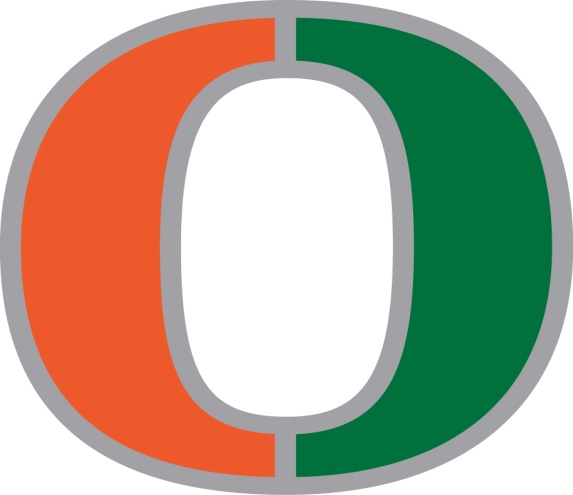 Strategic Plans for 2020 and Beyond

August 2021 > Open Future 9th Grade Center at GCPS (starting w. middle school wait list students)  

March 2023 > Begin construction of the new Gateway School of Arts & Sciences (K-8)

August 2024 > Open Gateway School of Arts & Sciences 

Five years from now > Operate 6 campuses w 3,000 students
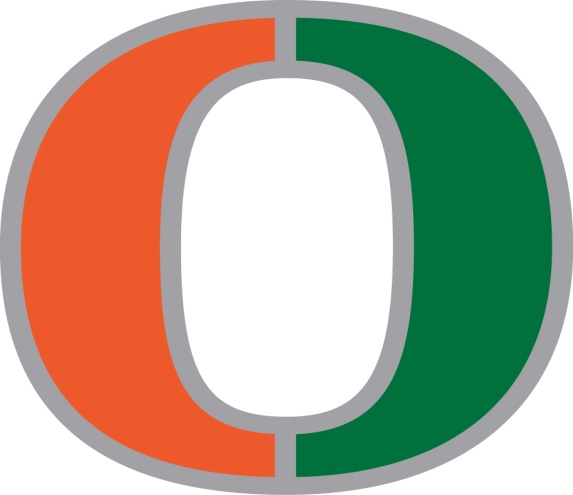 Strategic Plans for 2020 and Beyond

August 2021 > Open Prep 200   

March 2023 > Begin construction of the new Gateway School of Arts & Sciences (K-8)

August 2024 > Open Gateway School of Arts & Sciences 

Five years from now > Operate 6 campuses w 3,000 students

Ten years from now > Operate 7 campuses w 4,000 students
Promoting Courage In Our Students